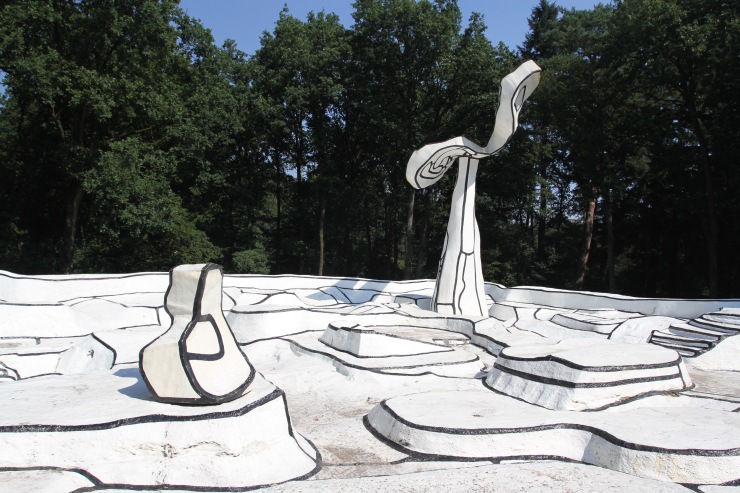 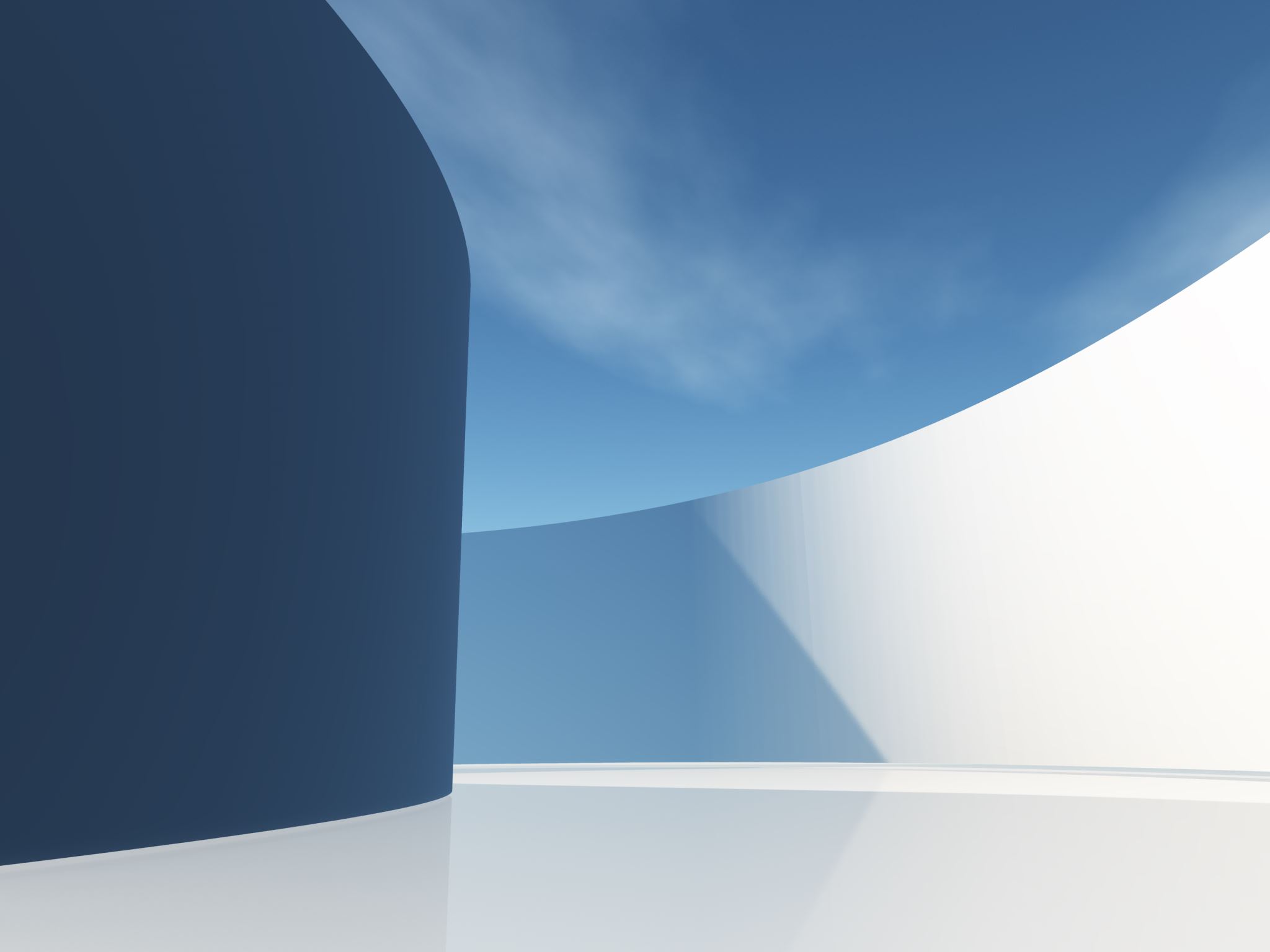 Les 9
22 november 2022
Kennismaking met kirsten
https://us06web.zoom.us/j/88043793583?pwd=NnMxMkcweG8rZUQwMU9PTjBvY2dTUT09
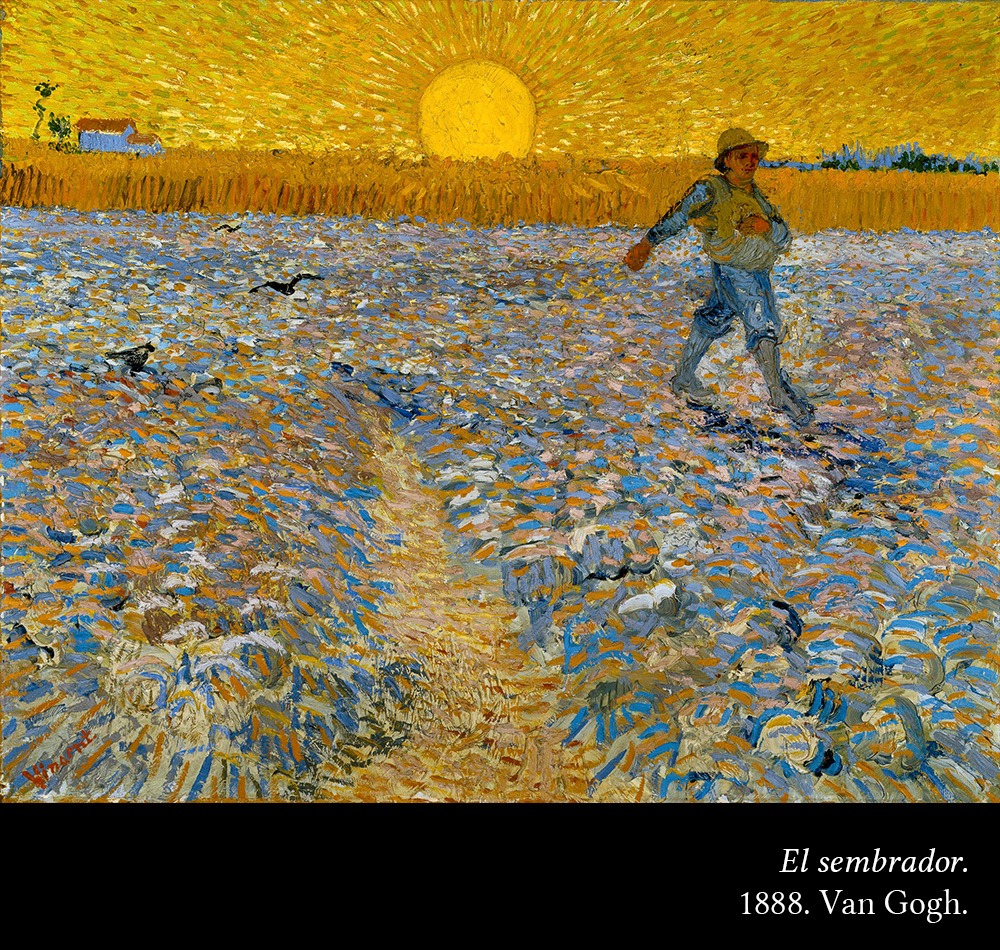 HET KRÖLLER-MÜLLER MUSEUM
In het Kröller-Müller Museum sta je oog in oog met de mooiste Vincent van Goghcollectie ter wereld en geniet je van topstukken van moderne meesters als Claude Monet, Pablo Picasso en Piet Mondriaan. Het museum is de schatkamer van De Stijl en het futurisme, maar verrast ook met presentaties van hedendaagse kunstenaars.
In de uitgestrekte beeldentuin ontdek je sculpturen van onder anderen Barbara Hepworth, Jean Dubuffet en Marta Pan.
Voor liefhebbers van architectuur zijn er de museumgebouwen van Henry van de Velde en Wim Quist, paviljoens van Gerrit Rietveld en Aldo van Eyck in de beeldentuin.
Door de ligging midden op de Veluwe en de unieke combinatie van kunst en natuur is het Kröller-Müller een plek om te genieten en tot rust te komen. Een perfecte dag uit voor jong en oud!
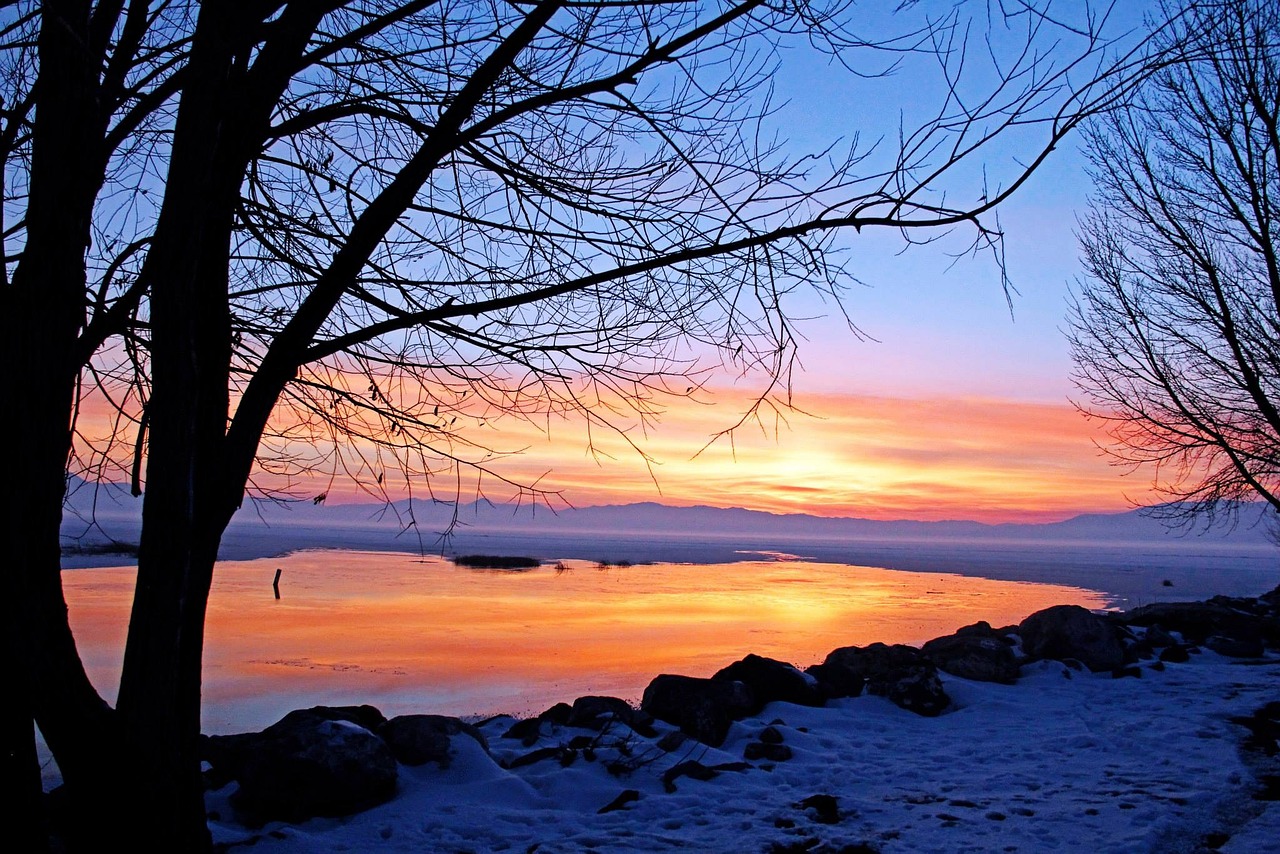 TANGCONSTRUCTIE – oefening
Ti posso chiedere qualcosa? ……. Ik je iets ……….? 
Mi può aiutare?........... U mij ……..? 
A che ora vuoi fare colazione? Hoe laat …… je ……? 
Che cosa vuoi preparare? ………… wil je……….? 
A che ora inizierà il film?........... De film………? 
Perché volete sempre svegliarvi presto?........ Jullie……vroeg…..? 
Con chi vuoi andare al cinema? …..Met wie…… je naar de bioscoop…….?
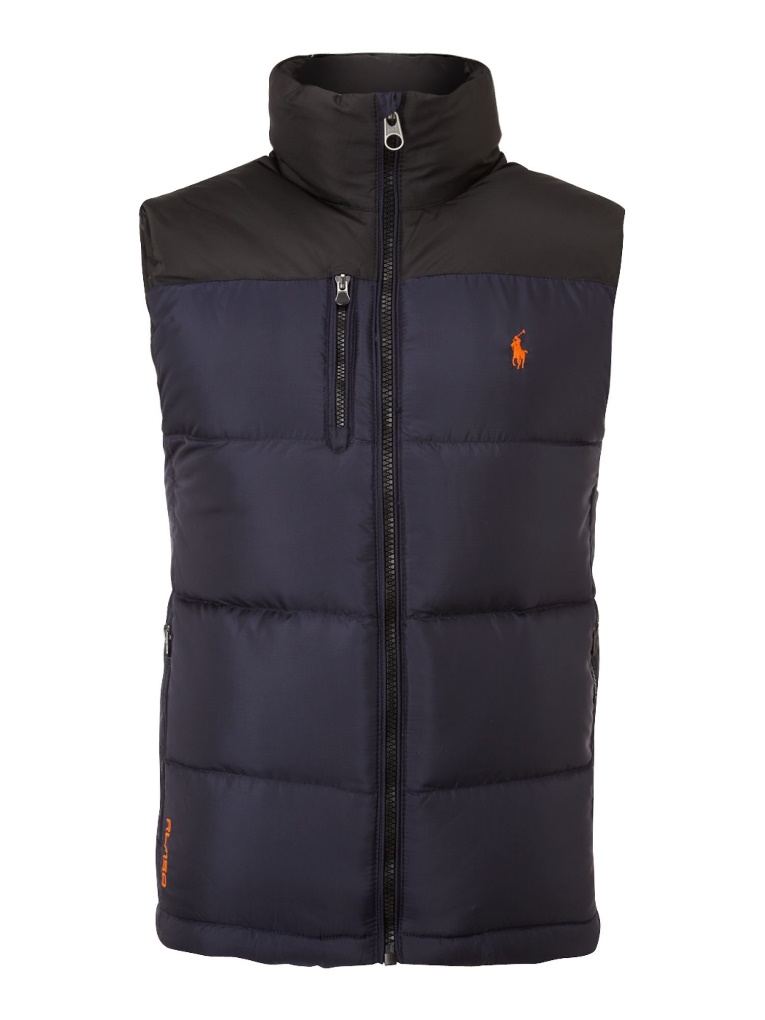 HIER
1. De spijkerbroek is te klein. 
2. Vind jij het vest leuk? 
3. De T-shirts zijn van katoen. 
4. De witte sokken zijn droog.

DAAR 
Het uniform is te groot
Wil je het jurkje ophangen? 
De mutsen zijn van wol
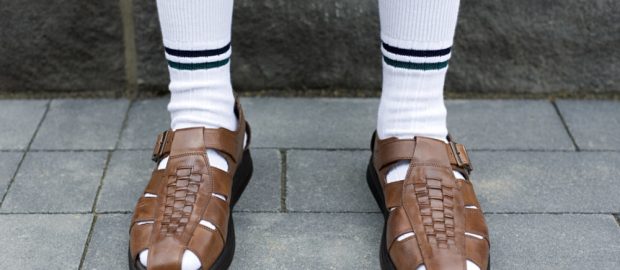 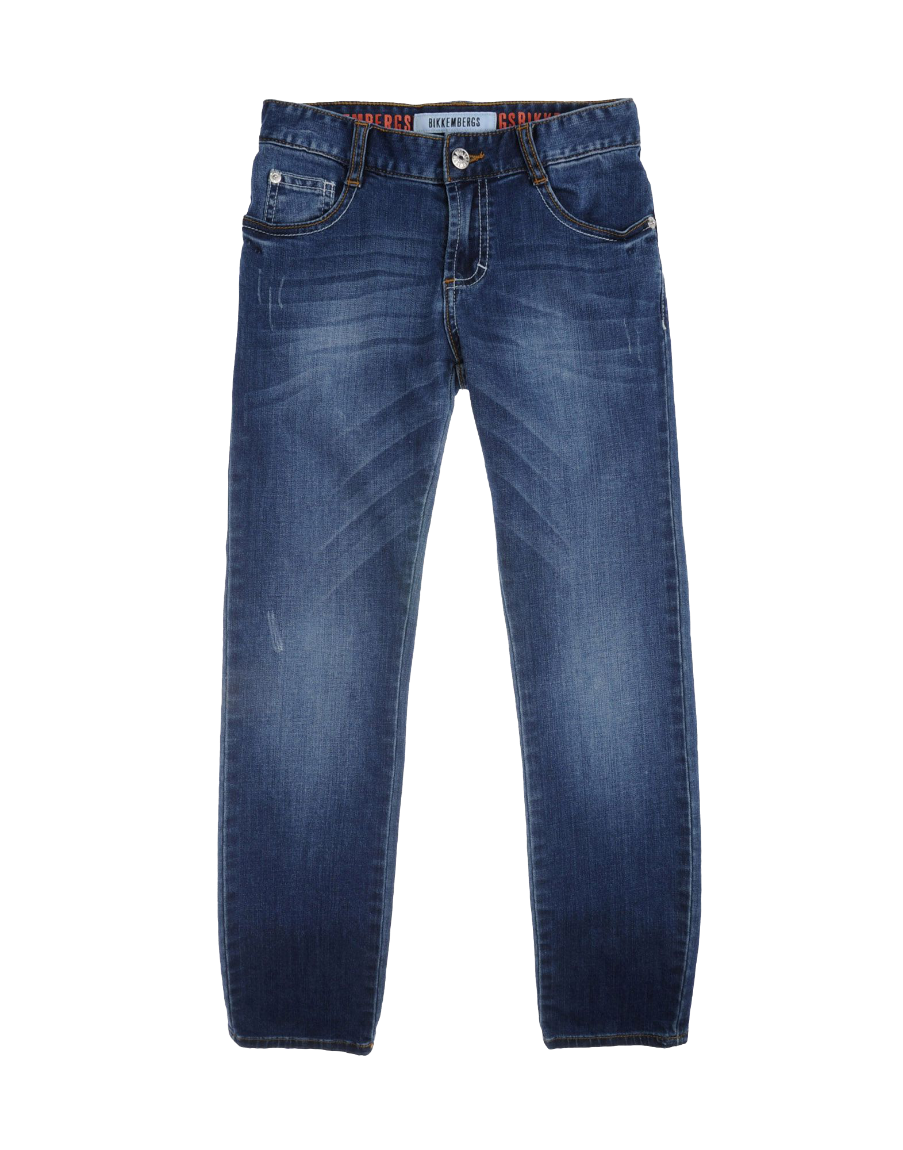 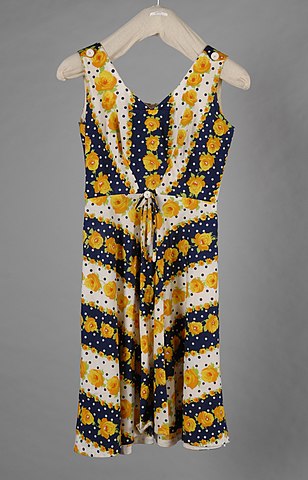 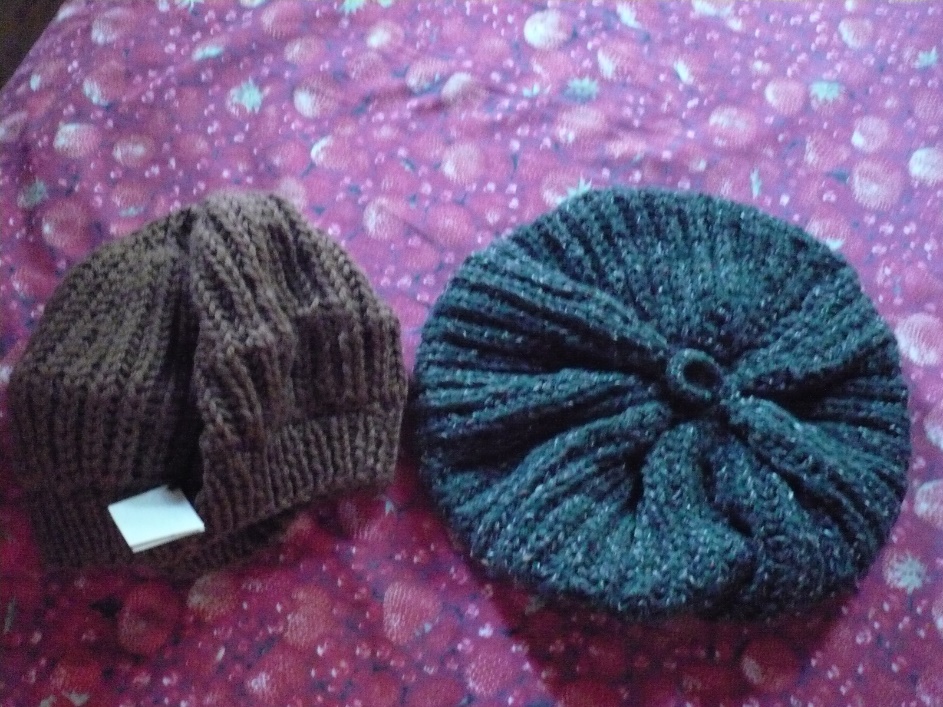 Questa foto di Autore sconosciuto è concesso in licenza da CC BY-SA-NC
VOORZETSELS
KIES HET JUISTE VOORZETSEL
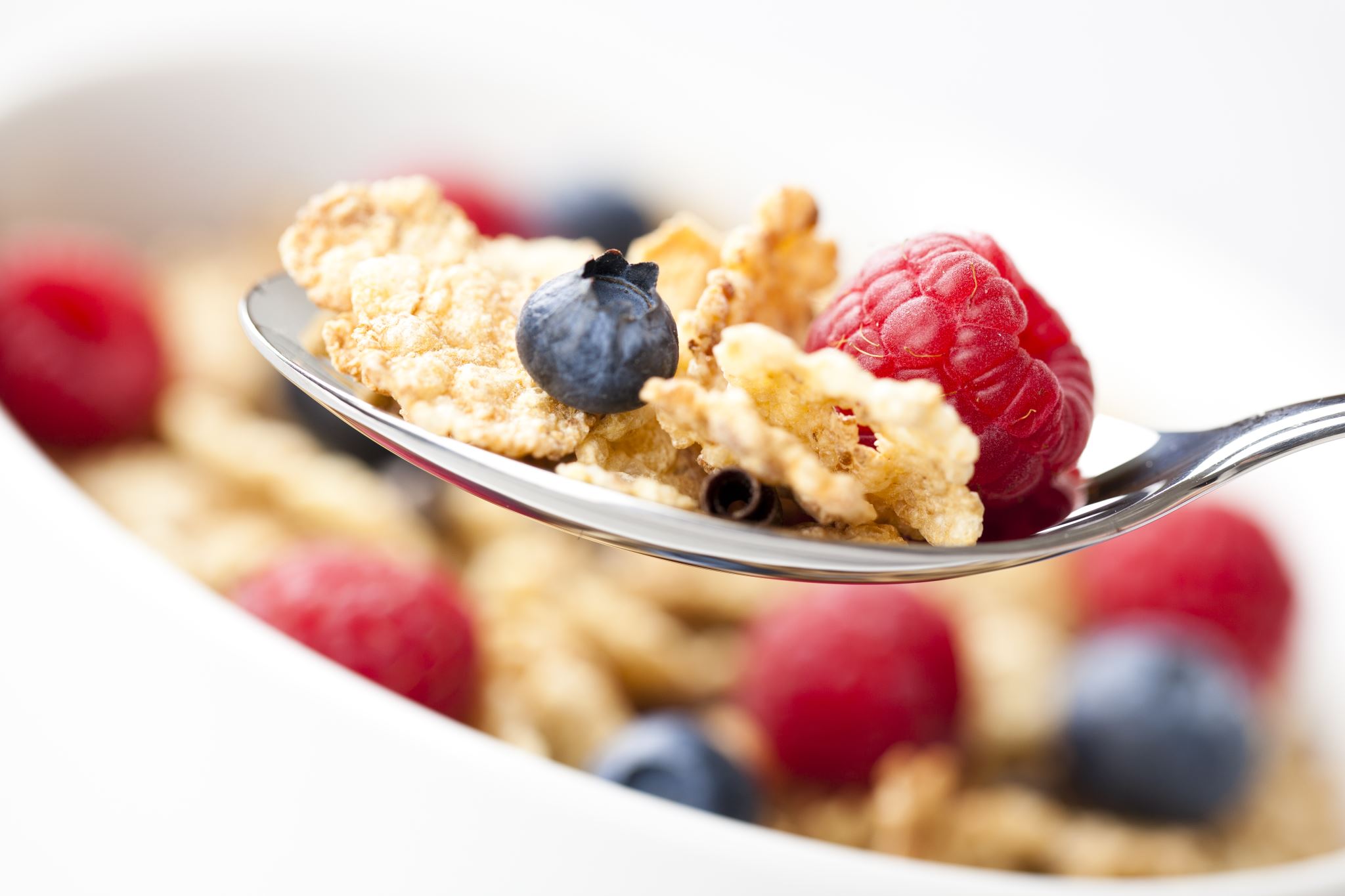 Eten en drinken in nederland
Ontbijt
Koffiekoek
Vleeswaren (charcuterie) 
Boterham
Hagelslag 
Pindakaas 
Appelstroop
Karnemelk 
Stamppot
Stofvlees
Sinaaasappelsap
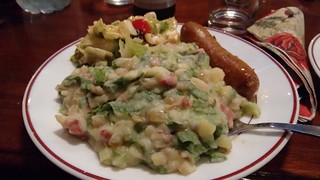 Beschrijf je dag (KLEINE GROEPJES)
SLEUTELWOORDEN: 
‘s ochtends, ‘s middags, ‘s avonds, ‘s nachts
Opstaan: svegliarsi 
Ontbijten: fare colazione
Lunchen: pranzare 
Dineren: cenare 

Wat lust je (niet)? 
Wat eet je bij het ontbijt/luch/diner?
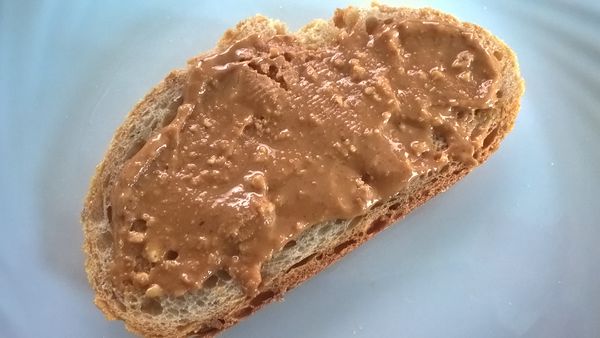 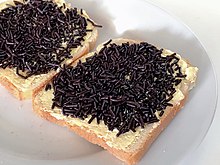 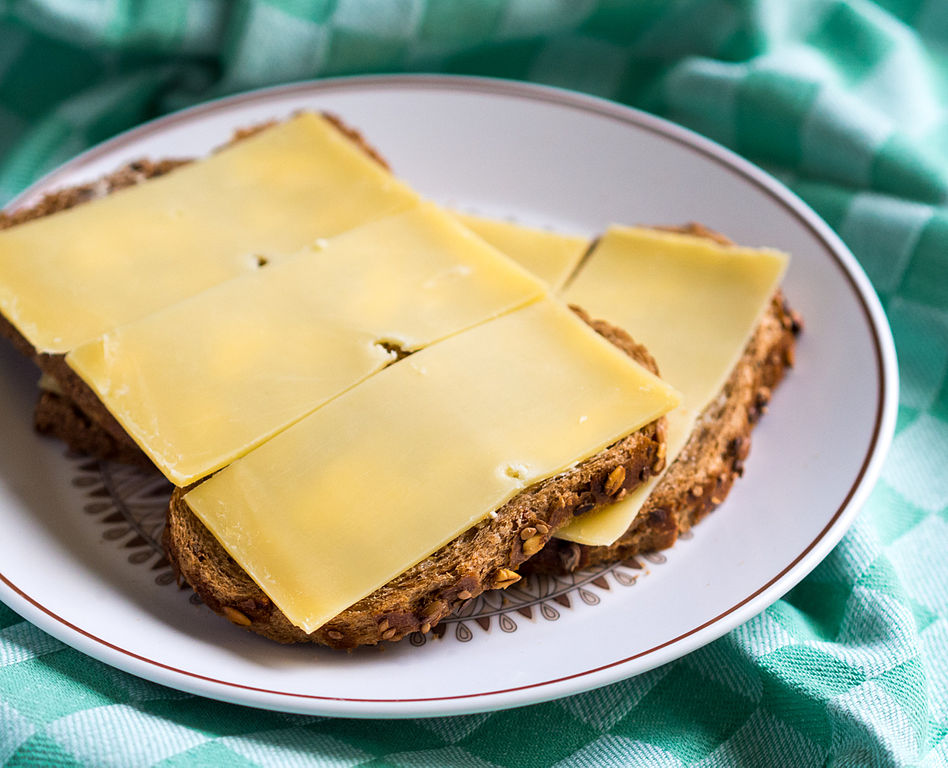 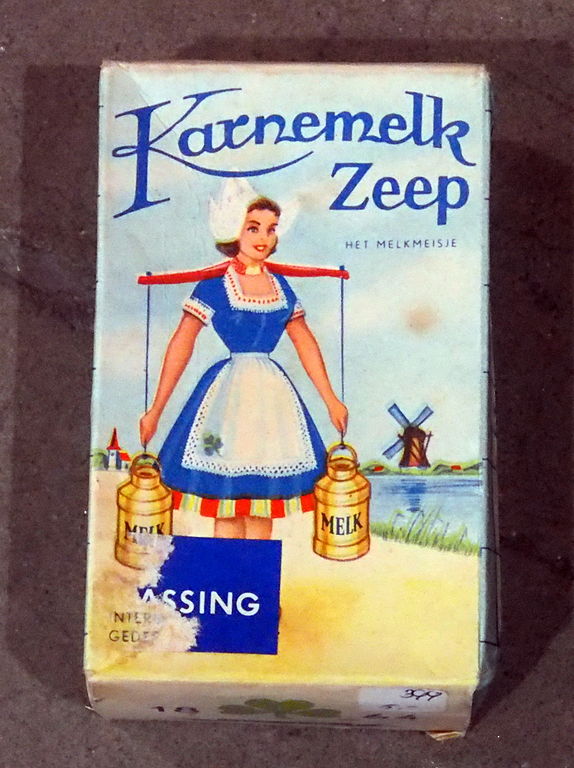